五颜六色的世界
我爱…色的花:
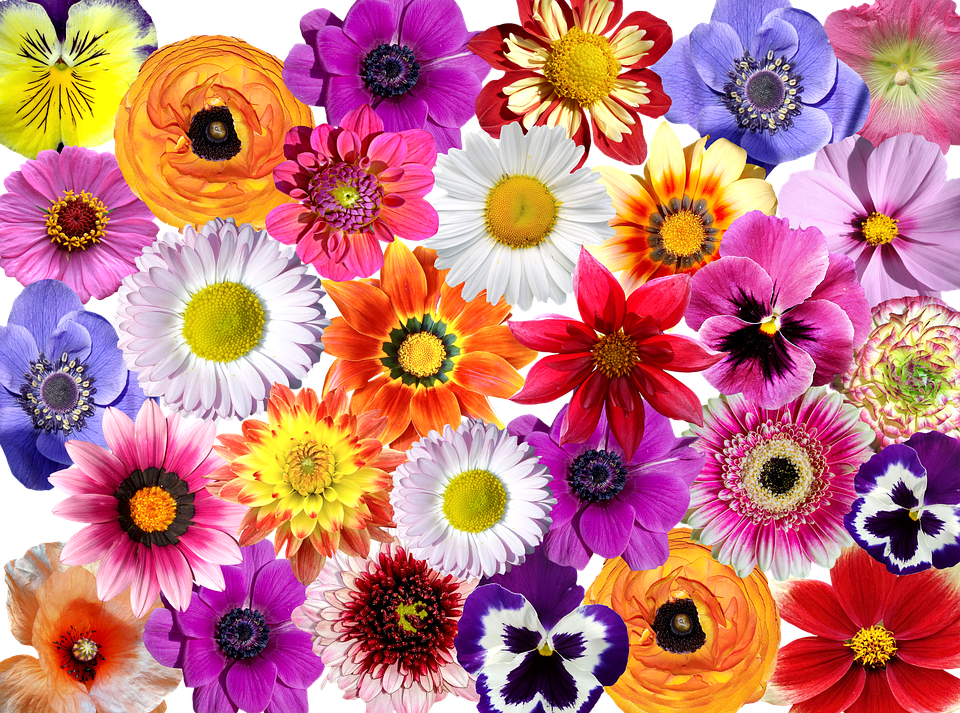 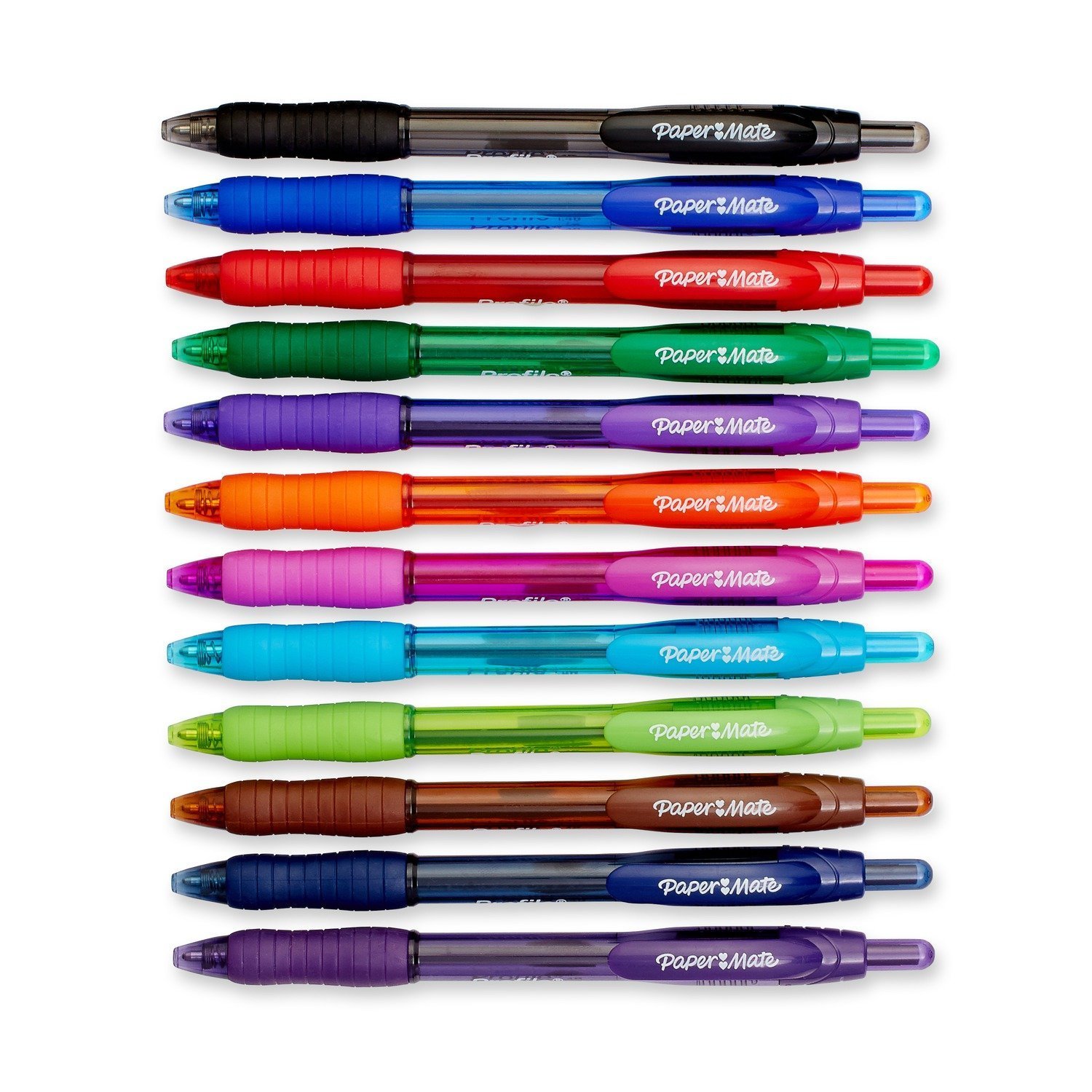 我爱…色的笔:
我爱…色的车:
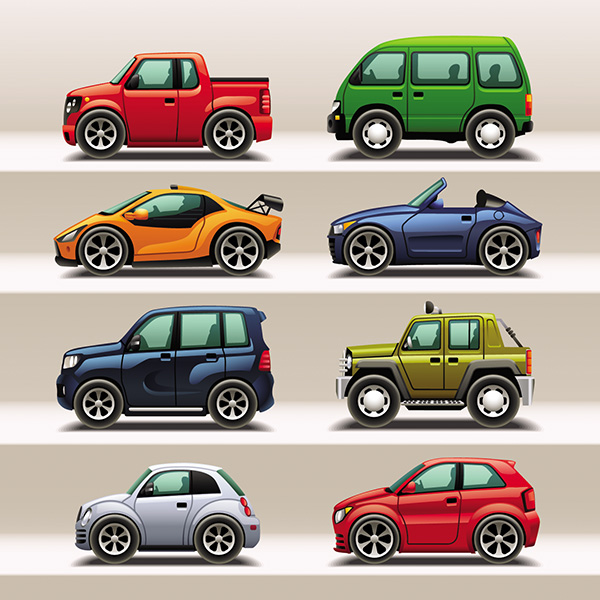 我爱…色的糖:
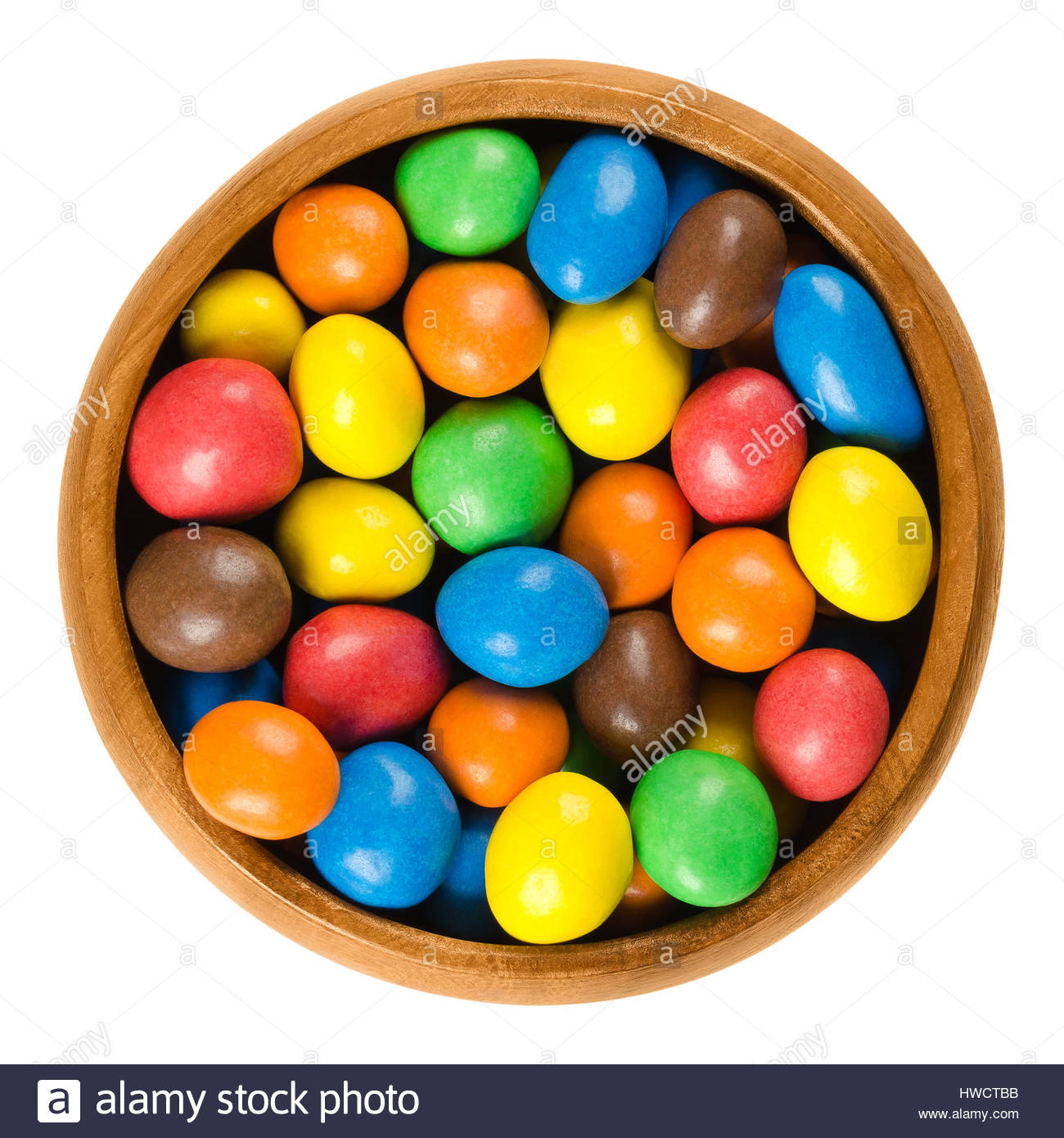 我爱…色的水果
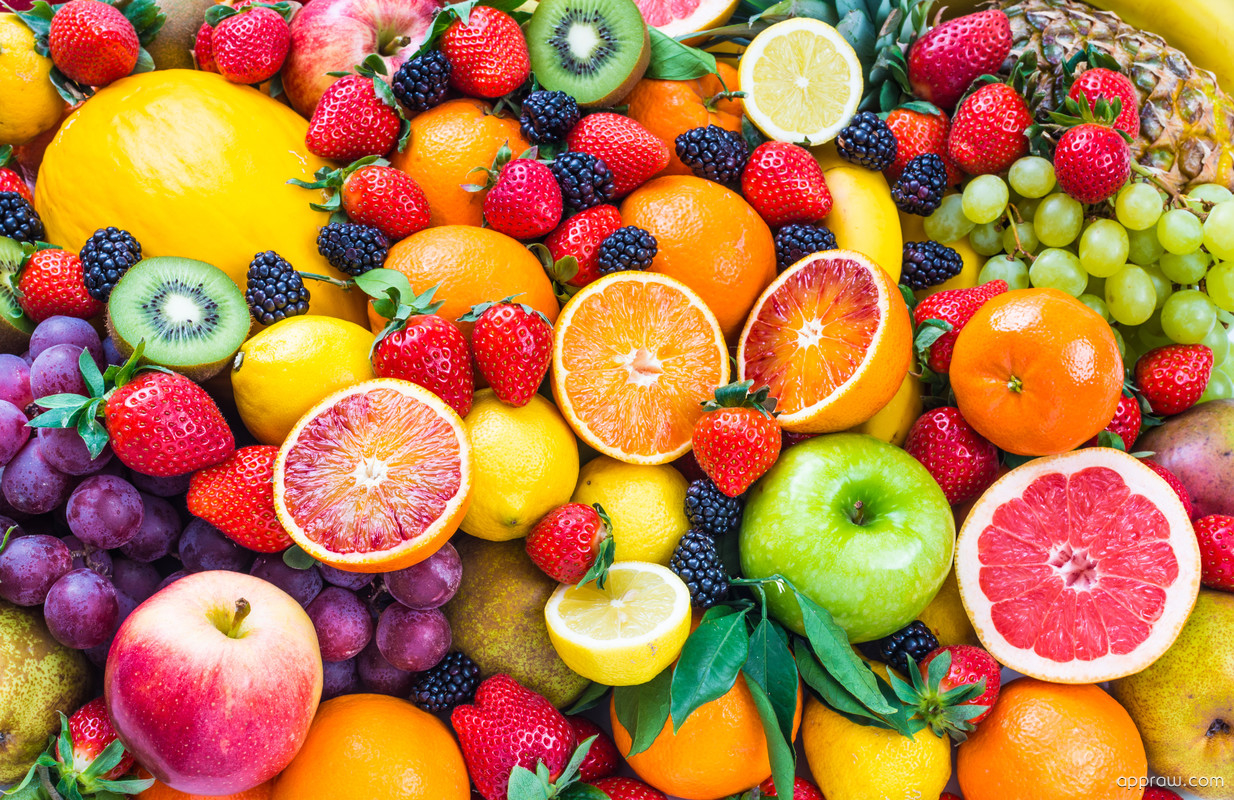 我爱…色的围巾:
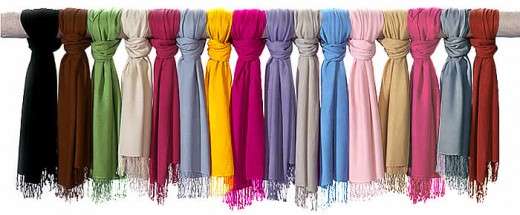 我爱…色的裙子👗:
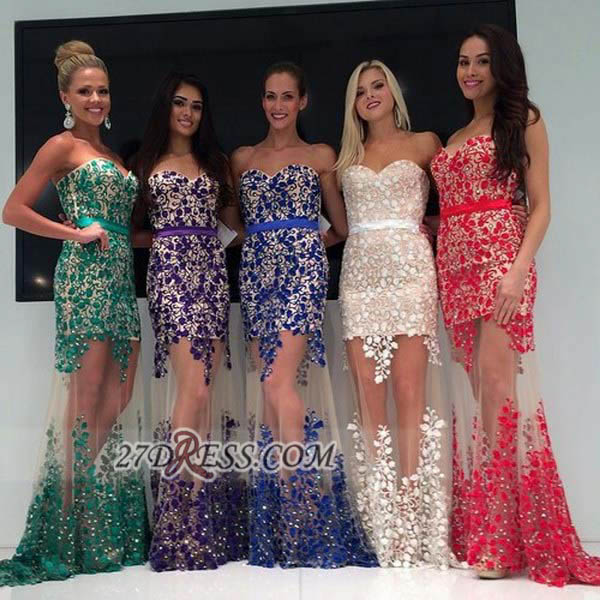 我爱…色的鞋子:
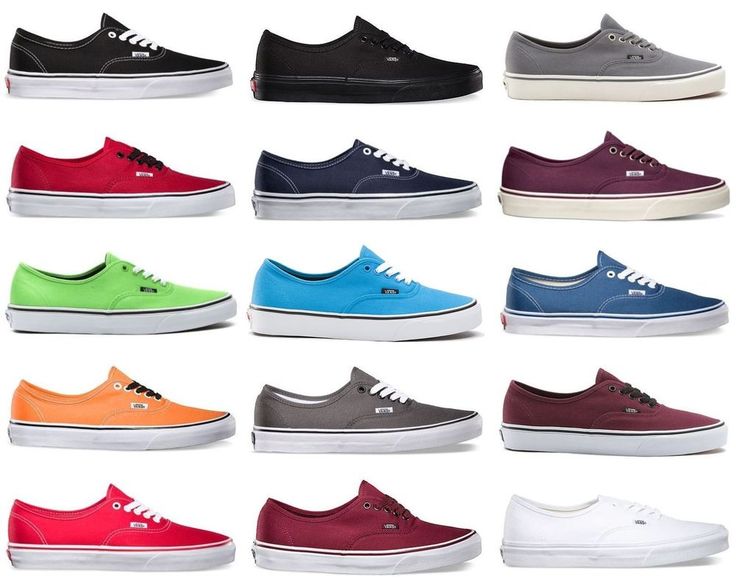